ВИДЕОСКОП ВТП-8 (ДОСМОТРОВАЯ КАМЕРА)
Разработчик:

МАРКОВ АЛЕКСЕЙ ПЕТРОВИЧ
Начальник СКБ

Белорусско-Российский университет
ОСНОВНЫЕ ТЕХНИЧЕСКИЕ ХАРАКТЕРИСТИКИ ВИДЕОСКОПА
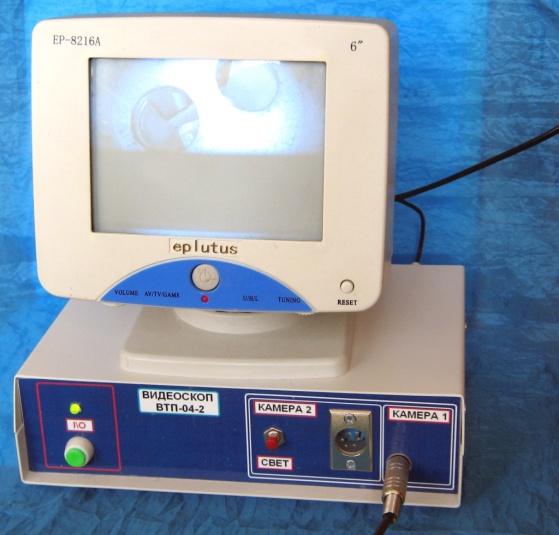 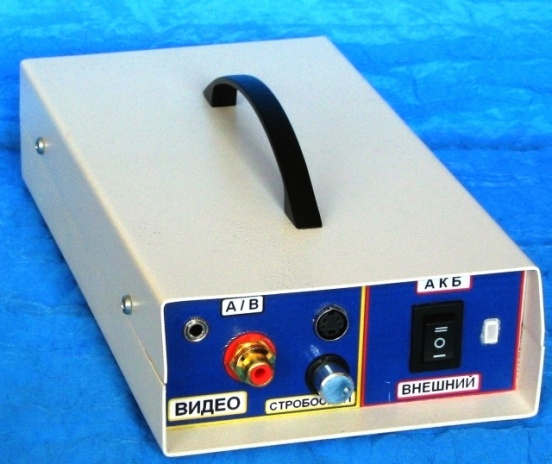 Предназначен для визуального контроля трубопро-водов, систем вентиляции, вертикальных шахт и труднодоступных мест.
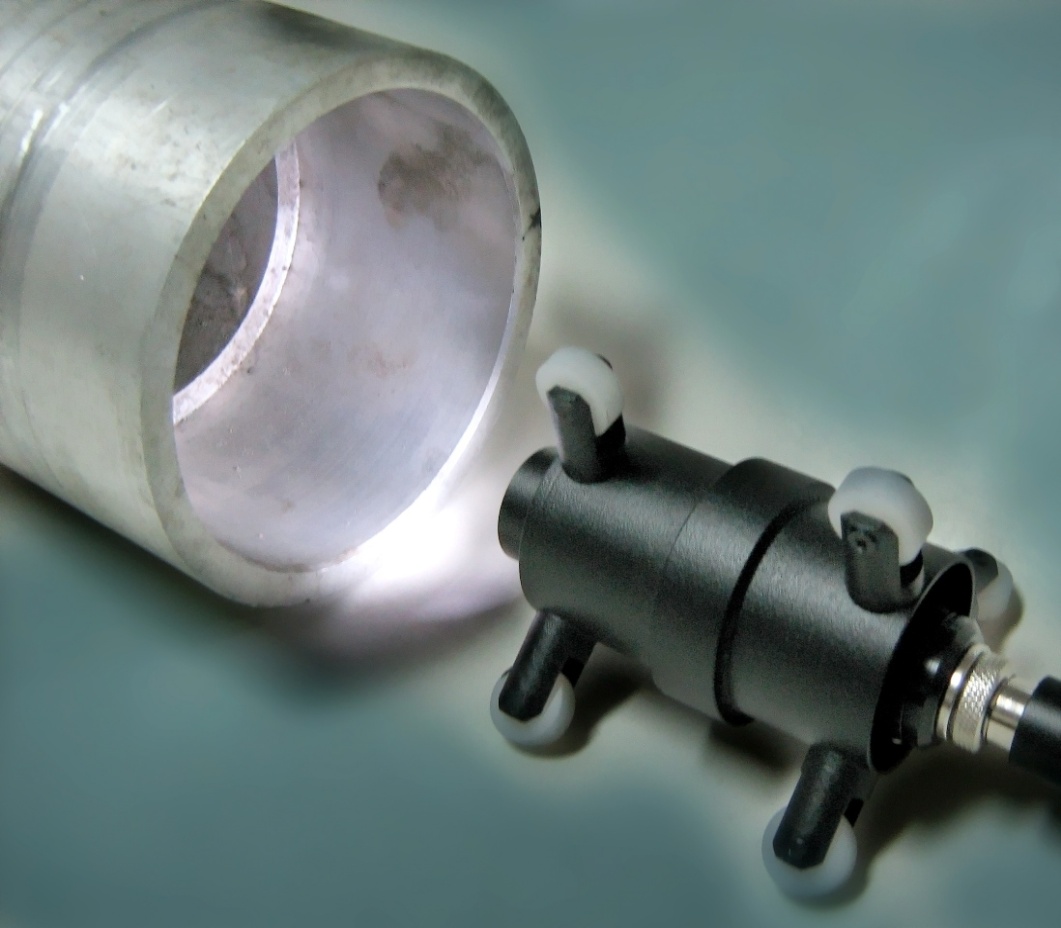 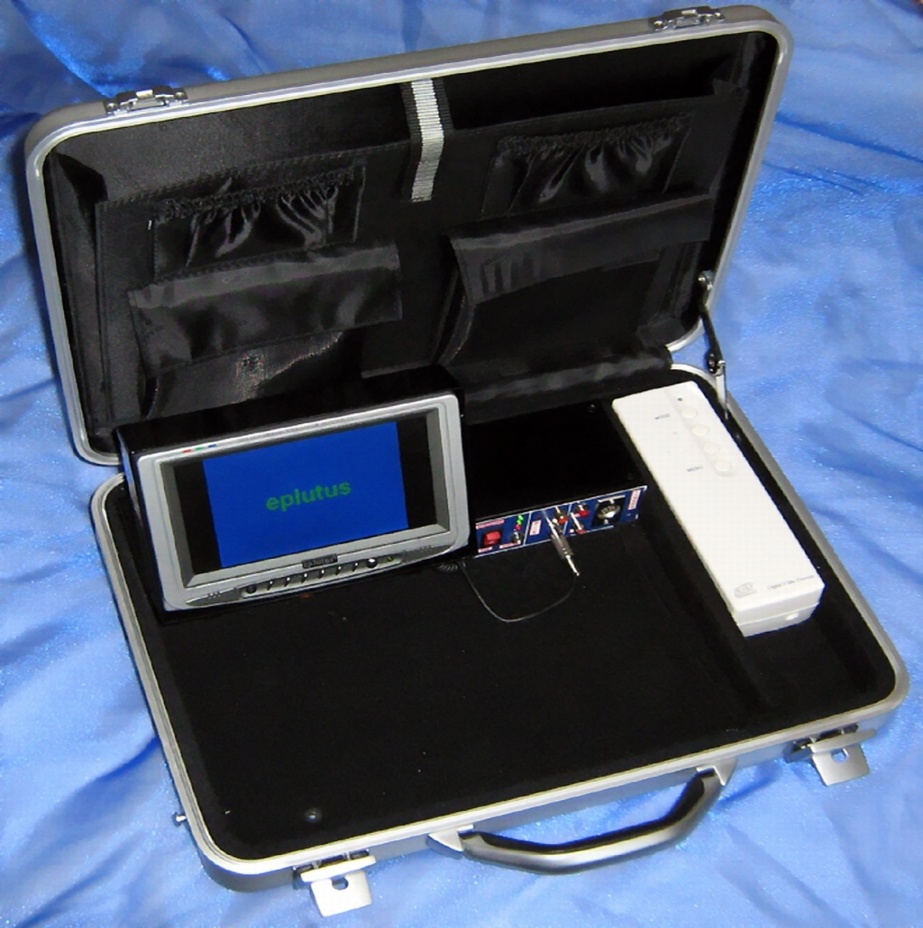 Разрабатываются и производятся видеоскопы для визуального контроля под заказ в соответствии с пожеланиями заказчика. Созданные системы разработаны по принципу «три в одном» и могут быть использованы как:
 ДОСМОТРОВАЯ КАМЕРА;
 ВИДЕОСКОП ДЛЯ КОНТРОЛЯ ТРУБОПРОВОДОВ;
 ВИДЕОСКОП ДЛЯ КОНТРОЛЯ ВЕРТИКАЛЬНЫХ ШАХТ И КОЛОДЦЕВ.
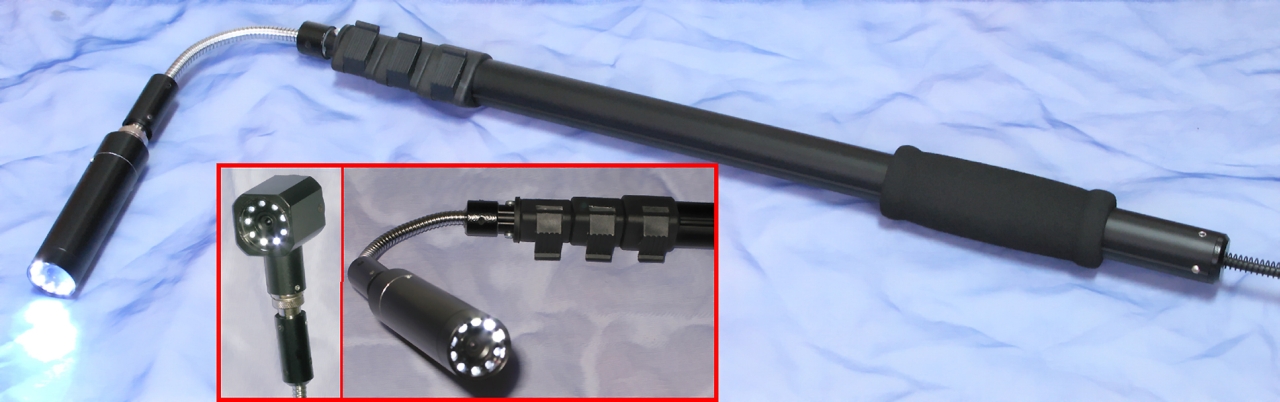 ОБЛАСТЬ ПРИМЕНЕНИЯ
В теплоэнергетике: для обнаружения дефектов в котлах, турбинах, генераторах,  компрессорах трубопроводах и сосудах различного назначения.
 В металлургии и машиностроении: для осмотра узлов печей, контроля качества изготовления формовочных машин, механических передач, подшипников, полостей паяных и сварных конструкций.
 В службах безопасности и таможне: для осмотра через отверстия содержимого непрозрачной тары без её вскрытия, осмотра автомобилей  и для ряда других специальных целей.
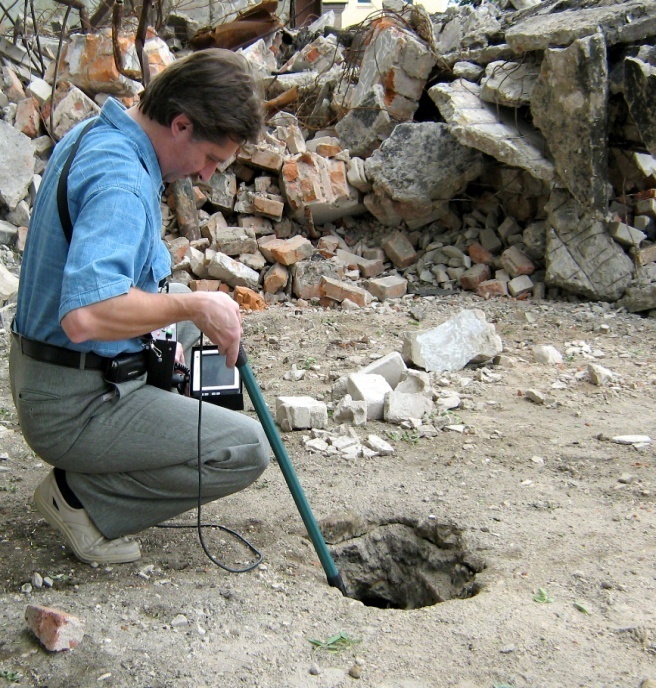 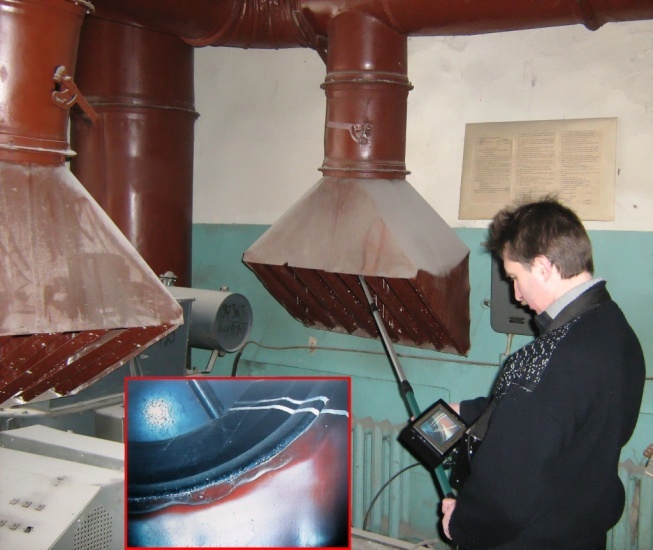 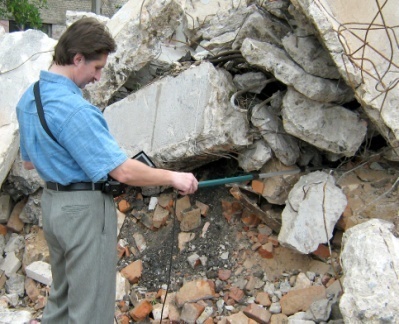 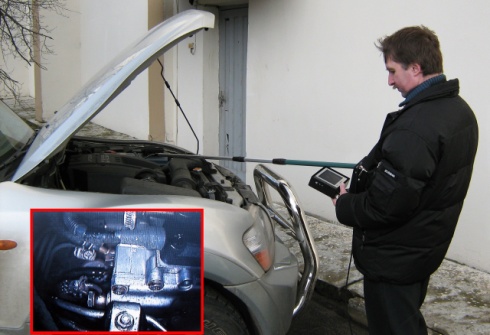 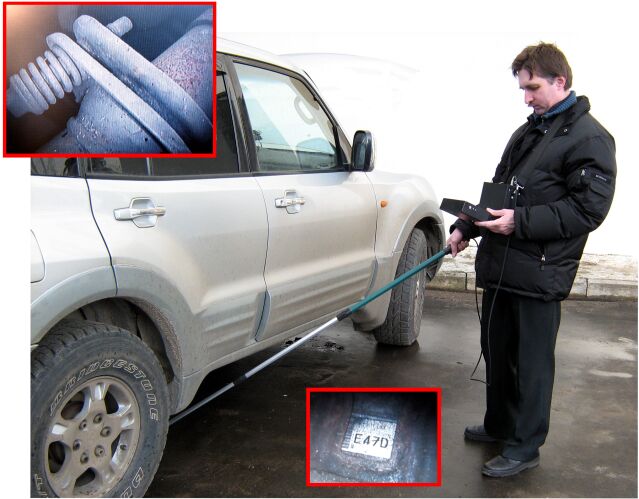 ПРЕИМУЩЕСТВА
Оптимальное соотношение цена/ качество.
 Малый вес и габариты.
 Возможность автономной работы.
 Адаптация прибора под требования заказчика.
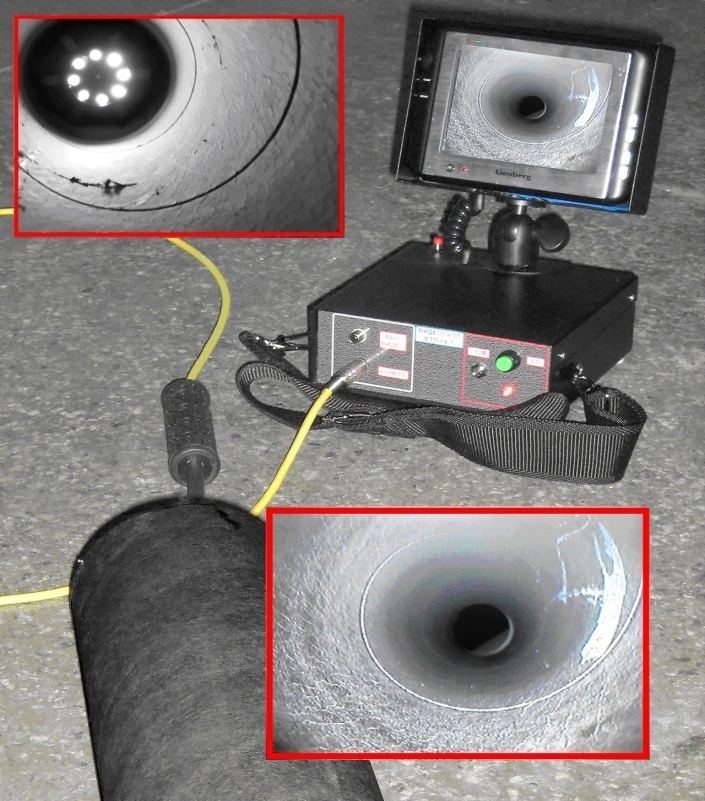 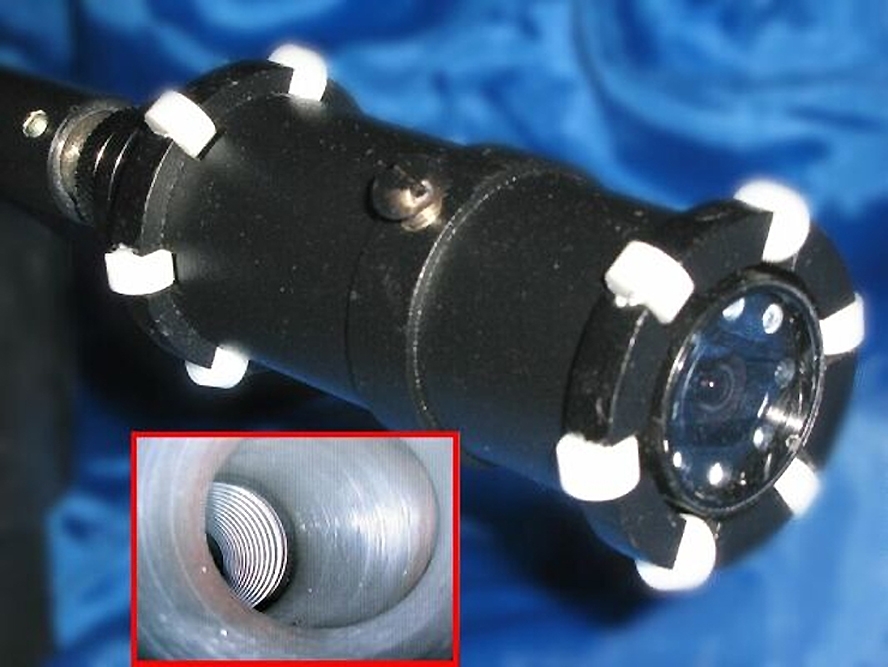 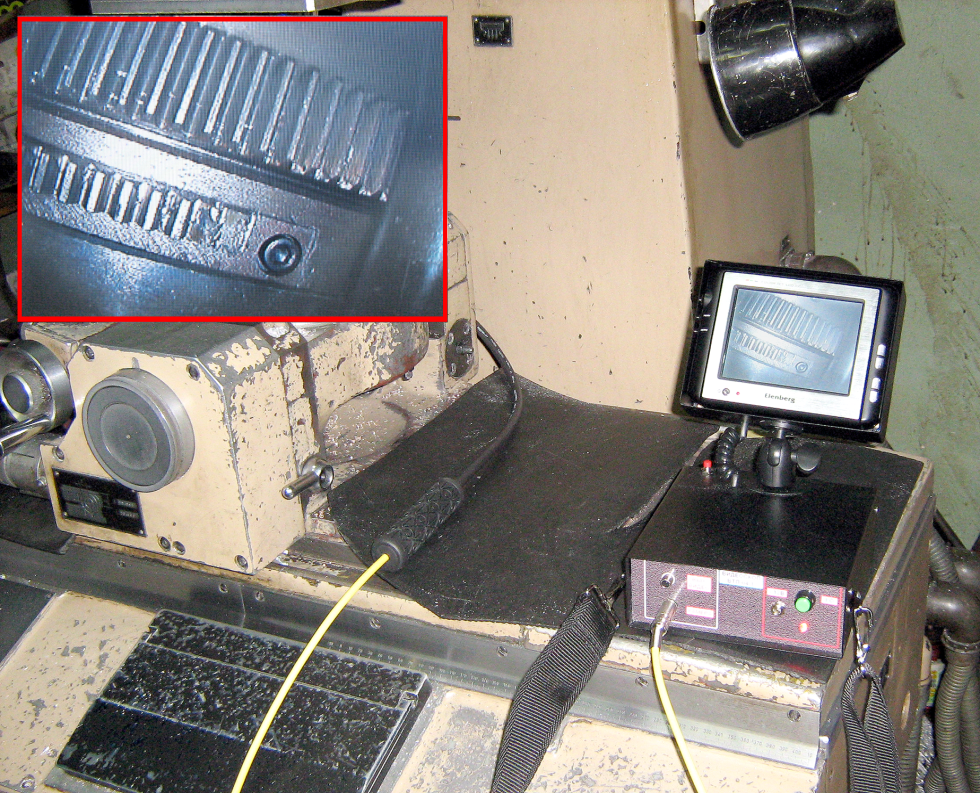 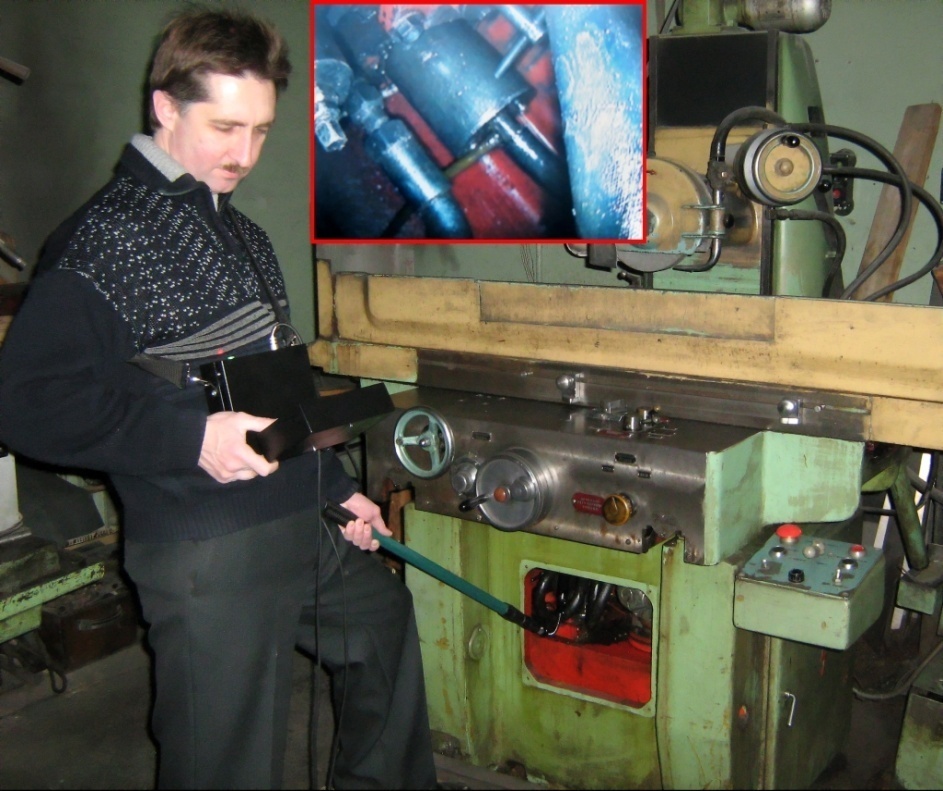 В данный момент применяется как средство визуального контроля на
УП  БелгазПромДиагностика
ПАТЕНТНАЯ ЗАЩИТА РАЗРАБОТКИ
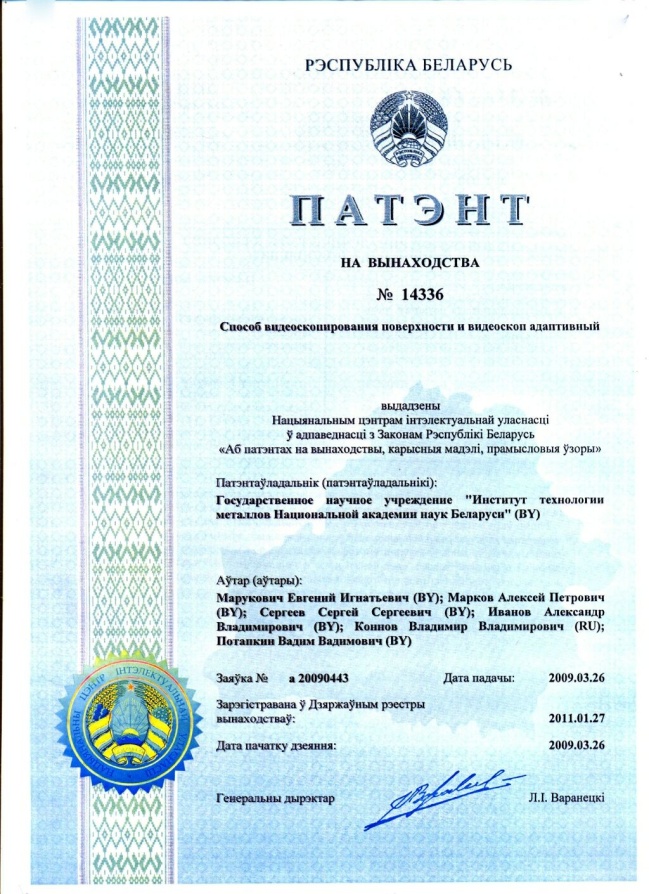 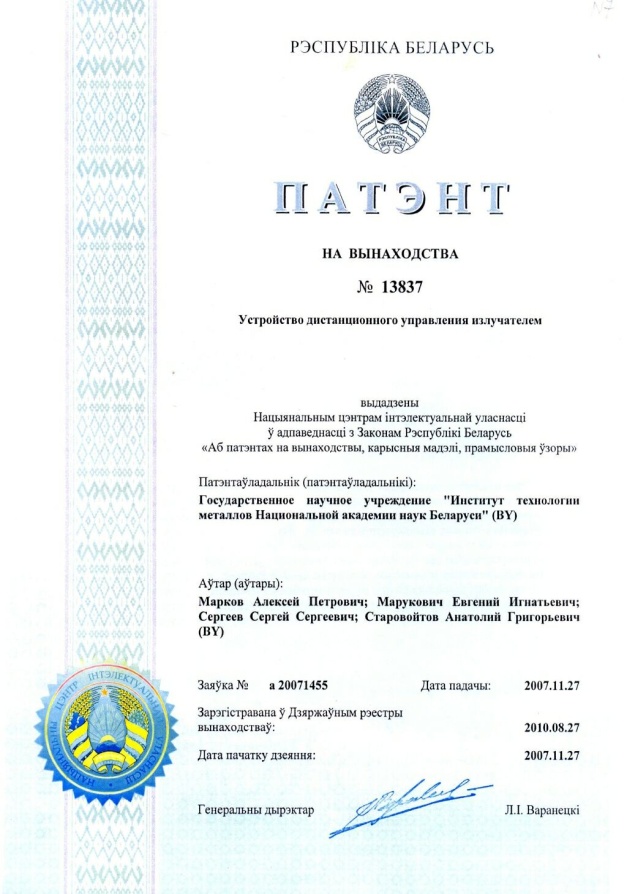 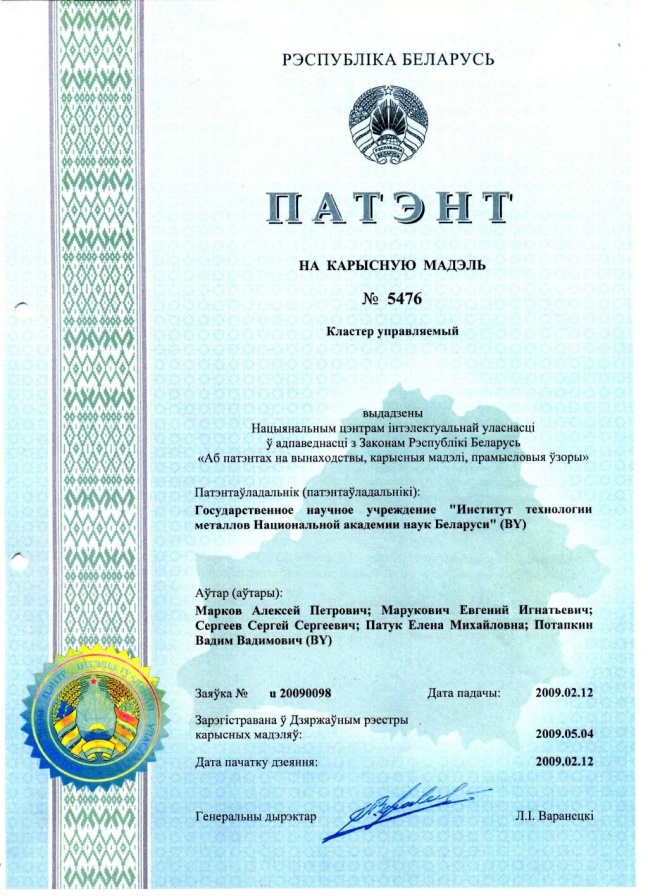 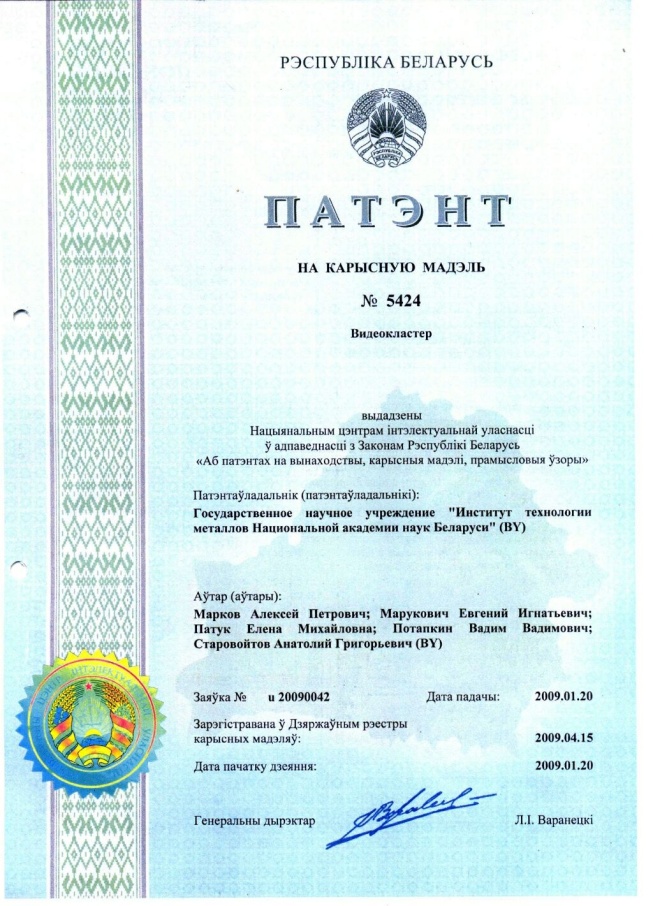 УЧАСТИЕ В ВЫСТАВКАХ
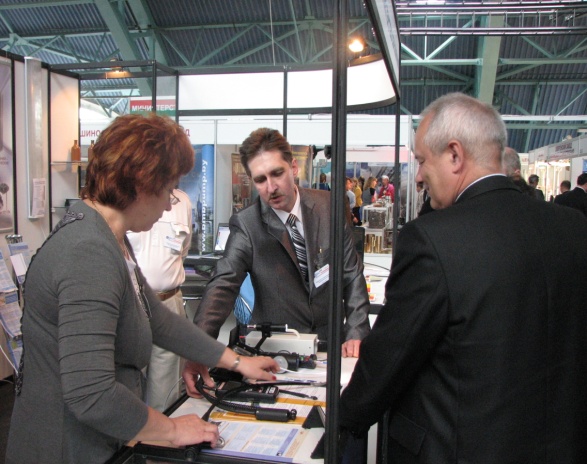 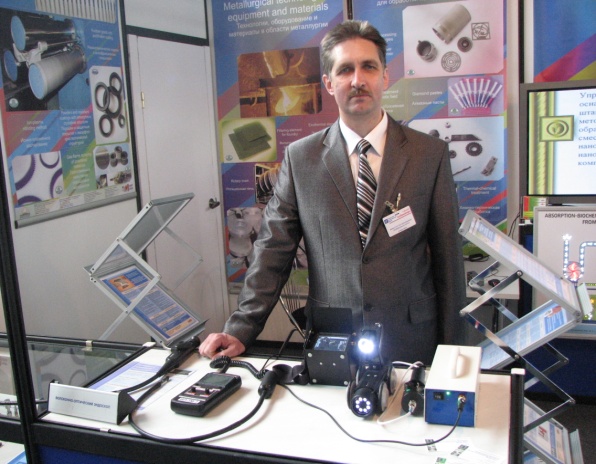 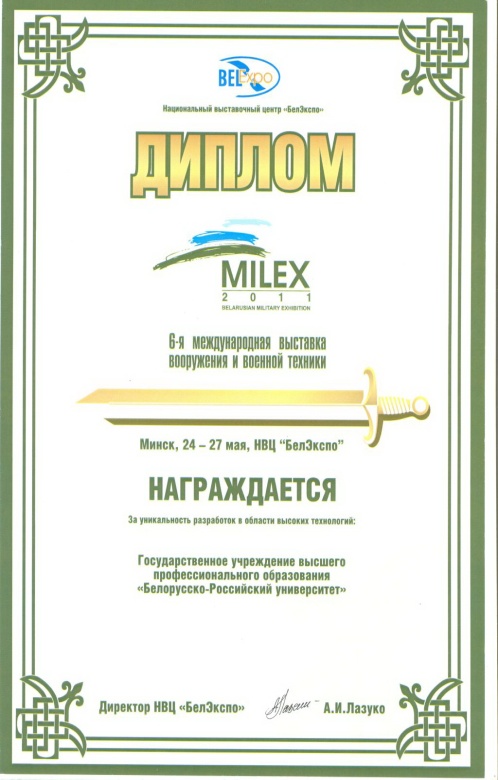 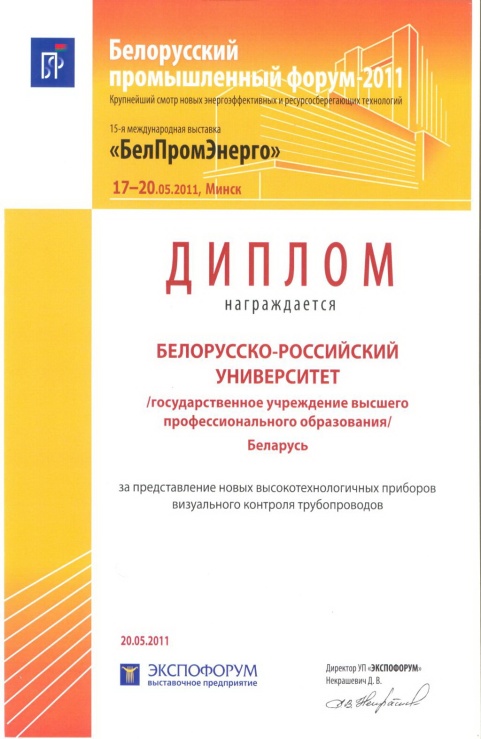 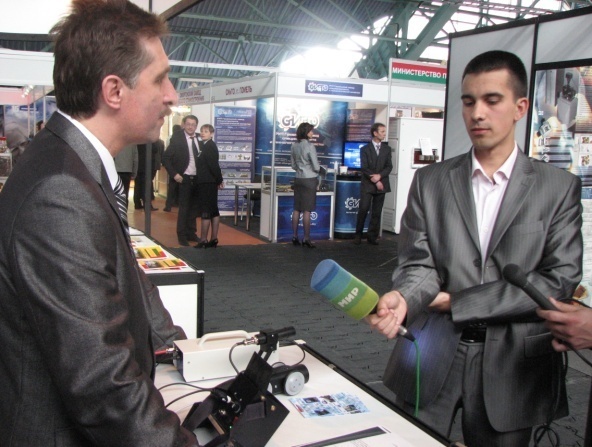 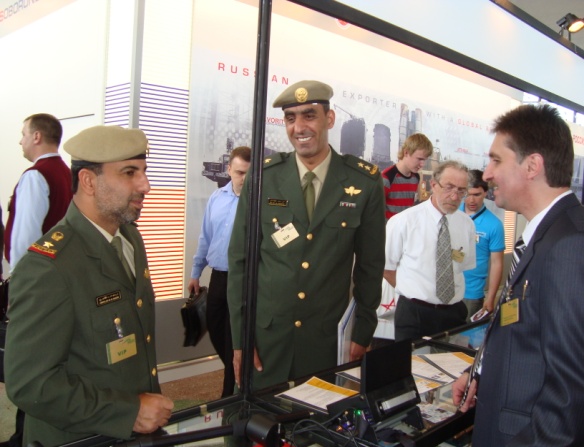 КОНТАКТНАЯ ИНФОРМАЦИЯ
БЕЛОРУССКО-РОССИЙСКИЙ УНИВЕРСИТЕТ 
проспект Мира, 43
212030, Республика Беларусь, Могилев


тел.:  +375 222 26 61 00,  +375 222 25 09 05
факс: +375 222 25 10 91

E-mail: market@bru.mogilev.by
bru@bru.mogilev.by

WWW. bru.mogilev.by